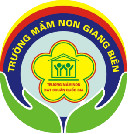 LỚP MẪU GIÁO LỚN A2
Nội dung hoạt động tuần 3 tháng 10
Từ ngày 16/10 đến 20/10/2023
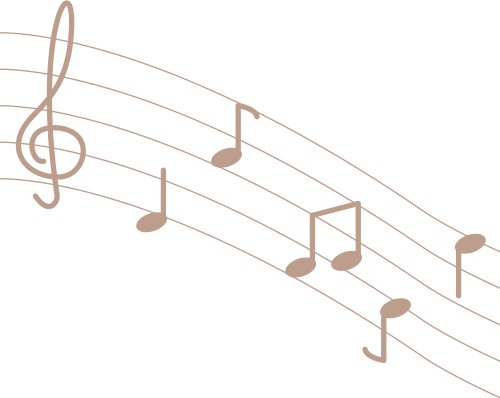 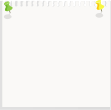 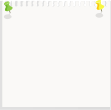 Monday
Tuesday
Wednesday
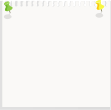 Tạo hình:
Cắt, dán đồ dùng trong gia đình (Đề tài)
Toán: Xác định phía phải, phía trái của người khác
Truyện: 
Ba cô gái.
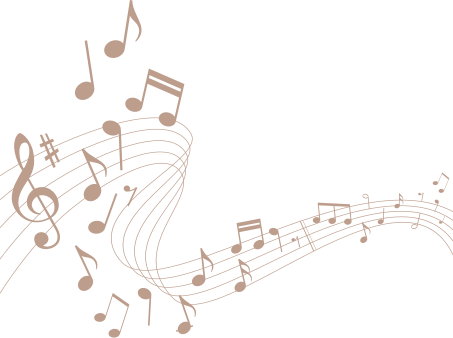 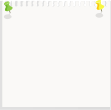 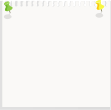 Friday
Thursday
Khám phá:
Trò chuyện về ngày 20/10
Âm nhạc:
Dạy VĐ: Múa cho mẹ xem - Nghe hát: Ba ngọn nến lung linh
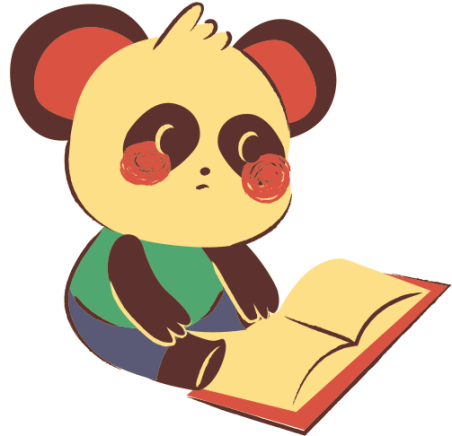 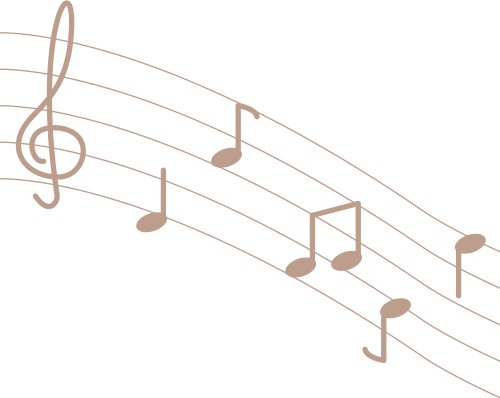 LỚP MẪU GIÁO LỚN A2
Nội dung hoạt động tuần 4 tháng 10
Từ ngày 23 đến 27/10/2023
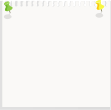 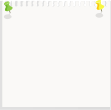 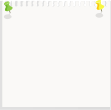 Monday
Tuesday
Wednesday
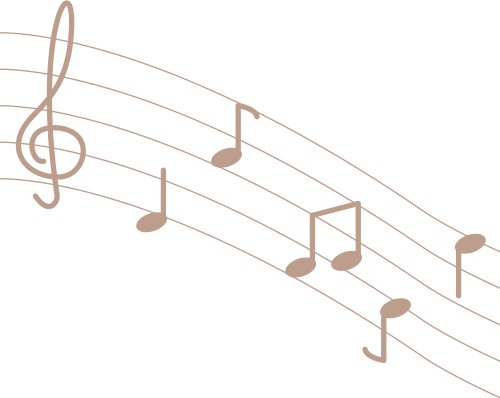 Vận động:
VĐCB: Đi nối bàn chân -TCVĐ: Chuyền bóng qua đầu qua chân
Toán:

Dạy trẻ cách xem đồng hồ
Hoạt động tạo hình:

Vẽ: Khu phố ( làng xóm) của bé
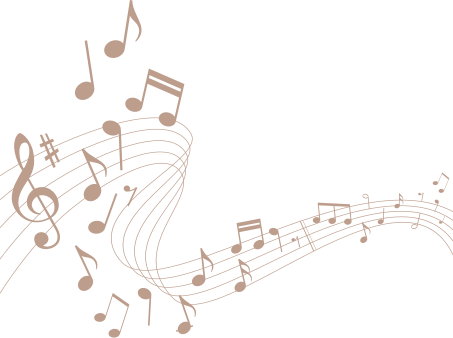 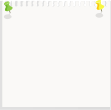 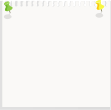 Thursday
Friday
Kám phá
Ngôi nhà của bé
LQCC
Làm quen chữ e, ê
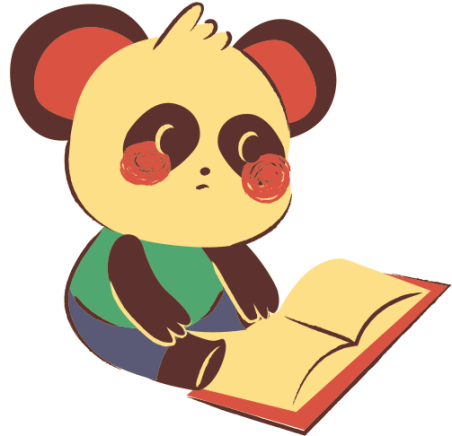 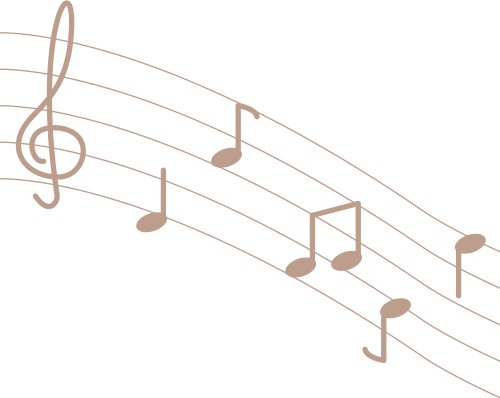 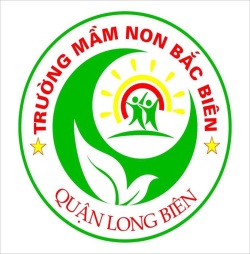 LỚP MẪU GIÁO LỚN A3
Nội dung hoạt động tuần 3 tháng 1
Từ ngày 16 đến 21/01/2023
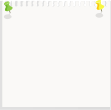 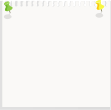 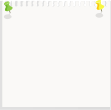 Monday
Tuesday
Wednesday
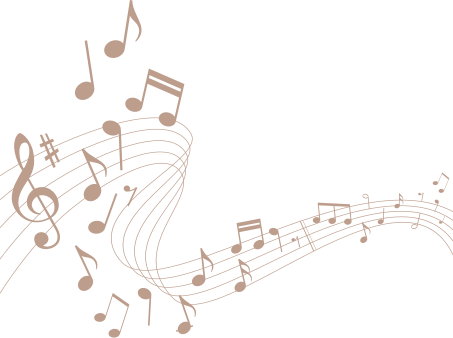 Âm nhạc:
Bài: “Chúc Tết” 
Tác giả: Ng Văn Hiên 
VĐ MH - NH:
 Mùa xuân ơi 
TCAN: Hái hoa dân chủ
Văn học:
Truyện: Sự tích bánh chưng bánh giày
Khám phá:
Tết Nguyên Đán
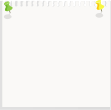 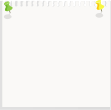 Thursday
Friday
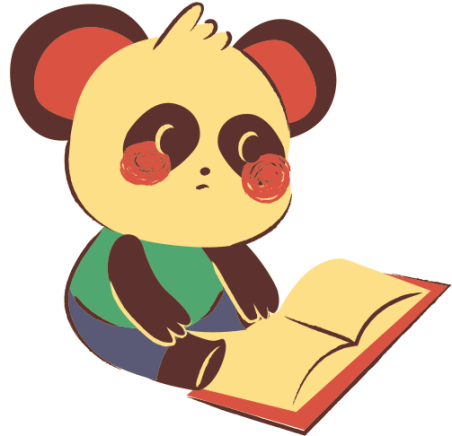 Nghỉ Tết Nguyên Đán
Nghỉ Tết Nguyên Đán